week 1
CFF II.
1
INTRODUCTION AND CLASS EXPLANATION
Interactive syllabus:  https://is.muni.cz/auth/el/med/jaro2021/aZLCJ0282/index.qwarp
Passing the subject
attend the classes (you can miss 2 of them without proper excuse)
pass the final test: passmark 70 %
final test passmark can be reduced by:
passing the progress tests
1 written test (online): if passed, will reduce your final test passmark by 2 %
1 oral test: if passed, it will reduce your final test passmark by 3 %
1 project:  if passed, it will reduce your final test passmark by 3 %
completing homeworks: if you complete over 90 % of the assigned homework, your final test passmark will be reduced by 2 %
Homework
homeworks can be in a form of 
ROPOT: feedback given immediately by ROPOT app
handout: you can check your answers with the key (will be uploaded after the HW's deadline)
project: your teacher will give you the feedback
exercices from textbook: check the key
homeworks must be submitted within 7 days after they were given (example: if the HW is given on Monday 1st, then it must be subtmitted by Monday 8th); HW that will be submitted later will not be accepted
use the HW list to see whether the HW is compulsory (= it counts for final test passmark reduction), or just complementary (it doesn't count, but it is useful to do it)
WARM UP: Teacher’s choice
Jak se máte? 
- Mám se dobře , nic moc, jde to, špatně ….
Jaké bylo (past tense) „zkouškové“?
 – Bylo dobré, špatné, zkoušky byly lehké, zkoušky byly těžké.
1. REVISION
Quiz: Kahoot
Work in groups: speak about yourself
 - Jmenuji se /moje jméno je …… Studuju na Masarykově univerzite / Jsme student (studentka).
Jsem z Itálie, Norska,… Je mi 19 let.
2. GRAMMAR: past tense
Watch the online tutorial (to 4:40 min)
Observe past tense forms: Textbook page 49, grey box (part I) + page 50, grey box (part II)
Make regular forms of the past tense: Textbook, page 50, ex. 4 + 5
Online practice with flashcards: link
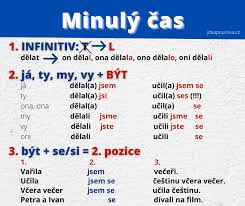 3. LISTENING
Listen to the dialogue, observe the past tense and notice the second position in Czech sentences (Textbook, page 51/ex. 9): AUDIO link
4. SPEAKING: “What did you do today?” =  “Co jsi dnes dělal/a?”
Work in groups and speak about your weekend in the past tense. 5 s. 
Já jsem odpočívala. Odpočívala jsem. 
Já jsem četla. 
Já jsem se dívala na Netflix. 
Já jsem spala. 
Já jsem uklízela.
Homework
(must be submitted before your lesson in week 2!)
ROPOT

HW (week 01): revision
HW (week 01): past tense (3rd person only, regular forms)
HW (week 01): past tense (all persons, regular forms)